www.zooclub.ru
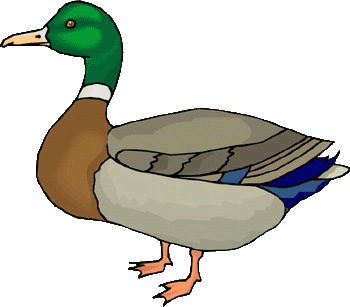 Интересные факты из жизни птиц
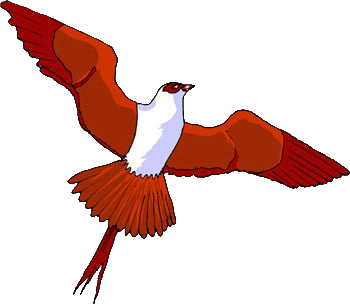 [Speaker Notes: http://www.zooclub.ru/birds/75.shtml]
Самая древняя птица, известная на Земле, это археоптерикс, живший примерно 150 миллионов лет назад. Он имел крылья, был целиком покрыт перьями и был размером с ворона.
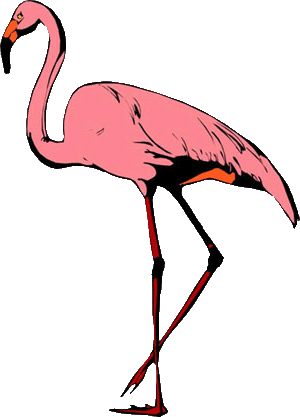 [Speaker Notes: http://www.zooclub.ru/birds/75.shtml]
Археоптерикс
Самое большое количество желтков, обнаруженных в курином яйце - 9.  

Чтобы сварить яйцо страуса вкрутую, его надо варить 2 часа.

Самое большое страусиное яйцо было массой 2, 35 кг,  а в поперечнике 18, 67 см!
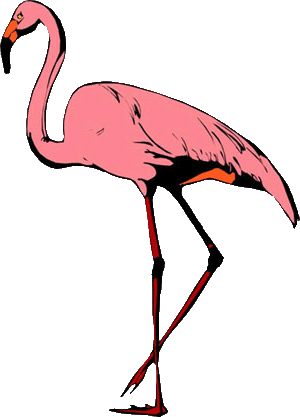 [Speaker Notes: http://www.zooclub.ru/birds/75.shtml]
Страусиное яйцо
[Speaker Notes: http://www.zooclub.ru/birds/75.shtml]
Королевский альбатрос высиживает яйца 79 дней. 

Самое маленькое в мире птичье яйцо - это яйцо колибри, а самое большое - у страуса.
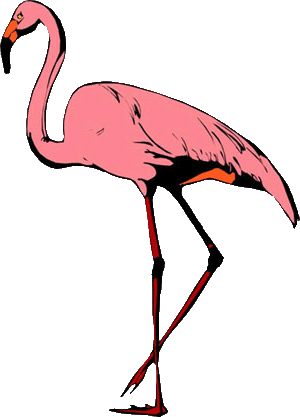 [Speaker Notes: http://www.zooclub.ru/birds/75.shtml]
Королевский альбатрос
[Speaker Notes: http://www.zooclub.ru/birds/75.shtml]
Цыплята, страусята, утята и птенцы чаек готовы к самостоятельной жизни почти сразу после рождения, так как они вылупились из яйца с большим количеством желтка, а птенцам сов, дятлов, и большинства мелких певчих птиц требуется забота родителей, чтобы выжить.
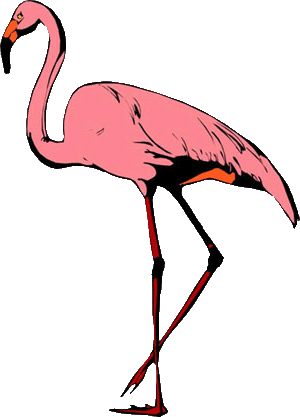 [Speaker Notes: http://www.zooclub.ru/birds/75.shtml]
Цыпленок
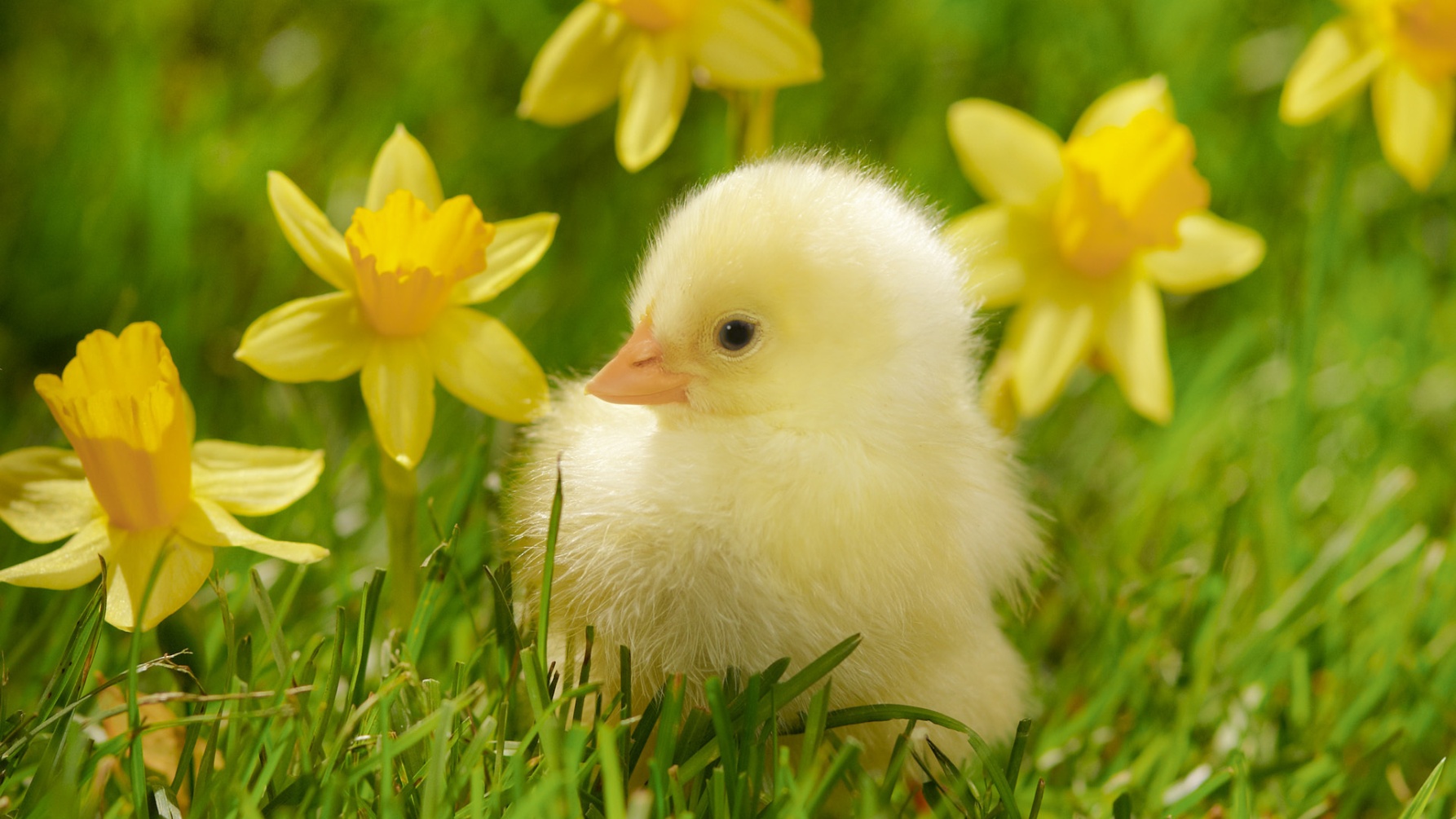 Нормальная температура тела птицы обычно на 7-8 градусов выше, чем у человека. Более 3/4 вдыхаемого птицей воздуха используется для охлаждения тела, так как у них нет способности потеть. Воздушные мешки могут занимать до 1/5 объема тела птицы.
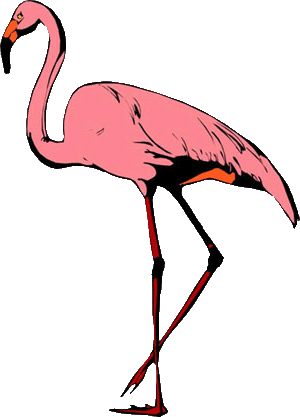 [Speaker Notes: http://www.zooclub.ru/birds/75.shtml]
Колибри
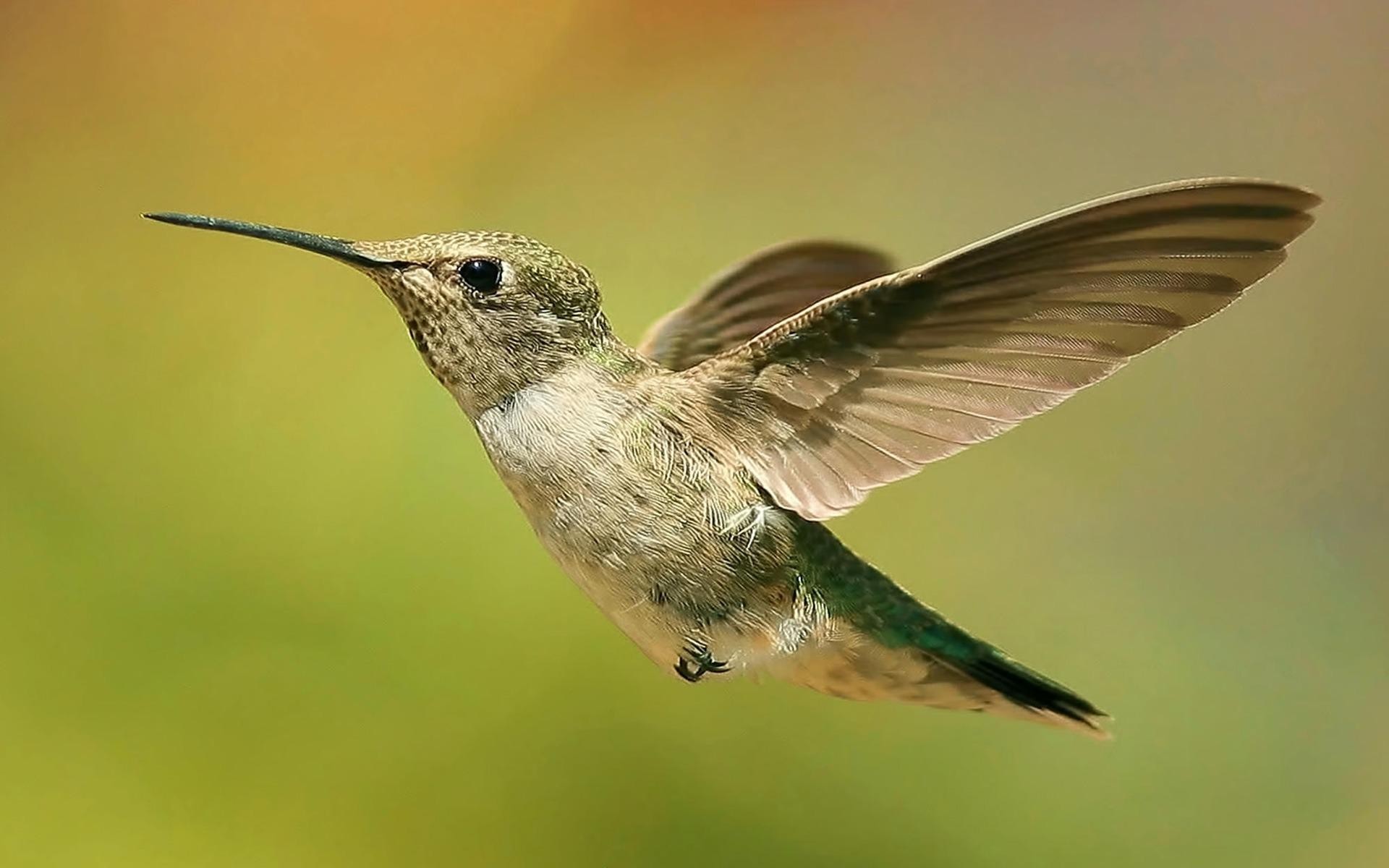 [Speaker Notes: http://www.zooclub.ru/birds/75.shtml]
Единственная бескрылая птица называется киви и обитает в Новой Зеландии. 

Сердце птицы бьется с частотой 400 ударов в минуту, когда она отдыхает, и свыше 1000 ударов в минуту во время полета.
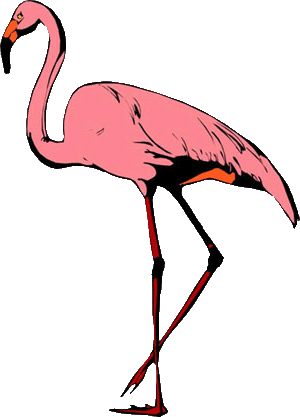 [Speaker Notes: http://www.zooclub.ru/birds/75.shtml]
Киви
Перелетные утки и гуси часто летят в форме буквы V. Каждая птица летит в потоке, который дают крылья соседа, и этот воздушный поток помогает сохранить энергию. 

Скорость чаек достигает 160 км в час.
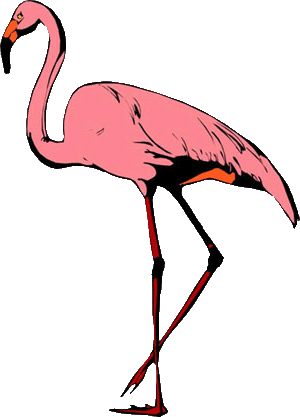 [Speaker Notes: http://www.zooclub.ru/birds/75.shtml]
Птичий клин
[Speaker Notes: http://www.zooclub.ru/birds/75.shtml]
Скорость стрижей, голубей, куликов может достигать 300 км/ч.

Пингвины, страусы и птицы додо (птица додо уже вымерла) летать не могут.
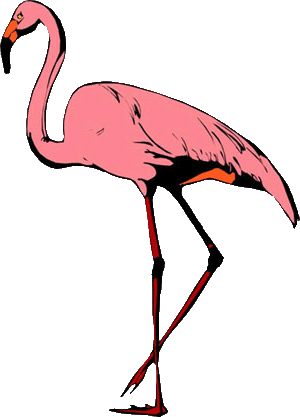 [Speaker Notes: http://www.zooclub.ru/birds/75.shtml]
Африканский страус
[Speaker Notes: http://www.zooclub.ru/birds/75.shtml]
Колибри едят каждые 10 минут, ежедневно поедая нектара в два раза больше их собственного веса. Домашний голубь Шер Ами потерял глаз и ногу, когда доставлял сообщение во время первой мировой войны. Шер Ами получил награду за отвагу, а ногу ему заменили на протез.
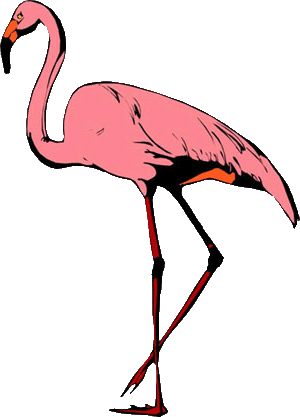 [Speaker Notes: http://www.zooclub.ru/birds/75.shtml]
Домашние голуби
Единственная известная ядовитая птица - это хохлатый питоху, обитающий на Новой Гвинее. Яд содержится в его коже и перьях.
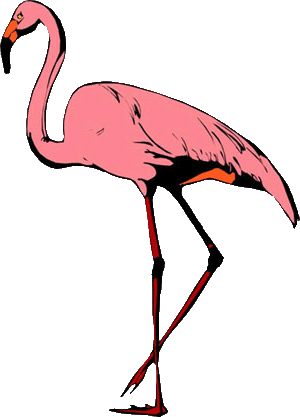 [Speaker Notes: http://www.zooclub.ru/birds/75.shtml]
Хохлатый питоху
Американский гриф-индейка помогает инженерам определить место повреждения подземного трубопровода. Вытекающее горючее пахнет падалью, которой питаются эти птицы, и, собираясь в таком месте, птицы показывают ремонтникам, где именно следует производить починку.
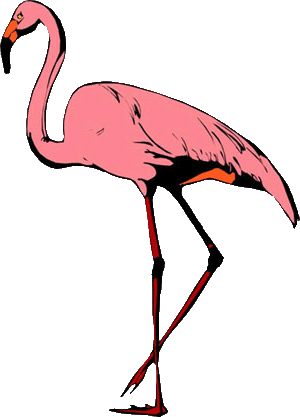 [Speaker Notes: http://www.zooclub.ru/birds/75.shtml]
Американский гриф-индейка